Capital Programming CommitteeSouth Coast Rail Phase 1 Service
Project Briefing
February 6, 2018
The Phased Approach
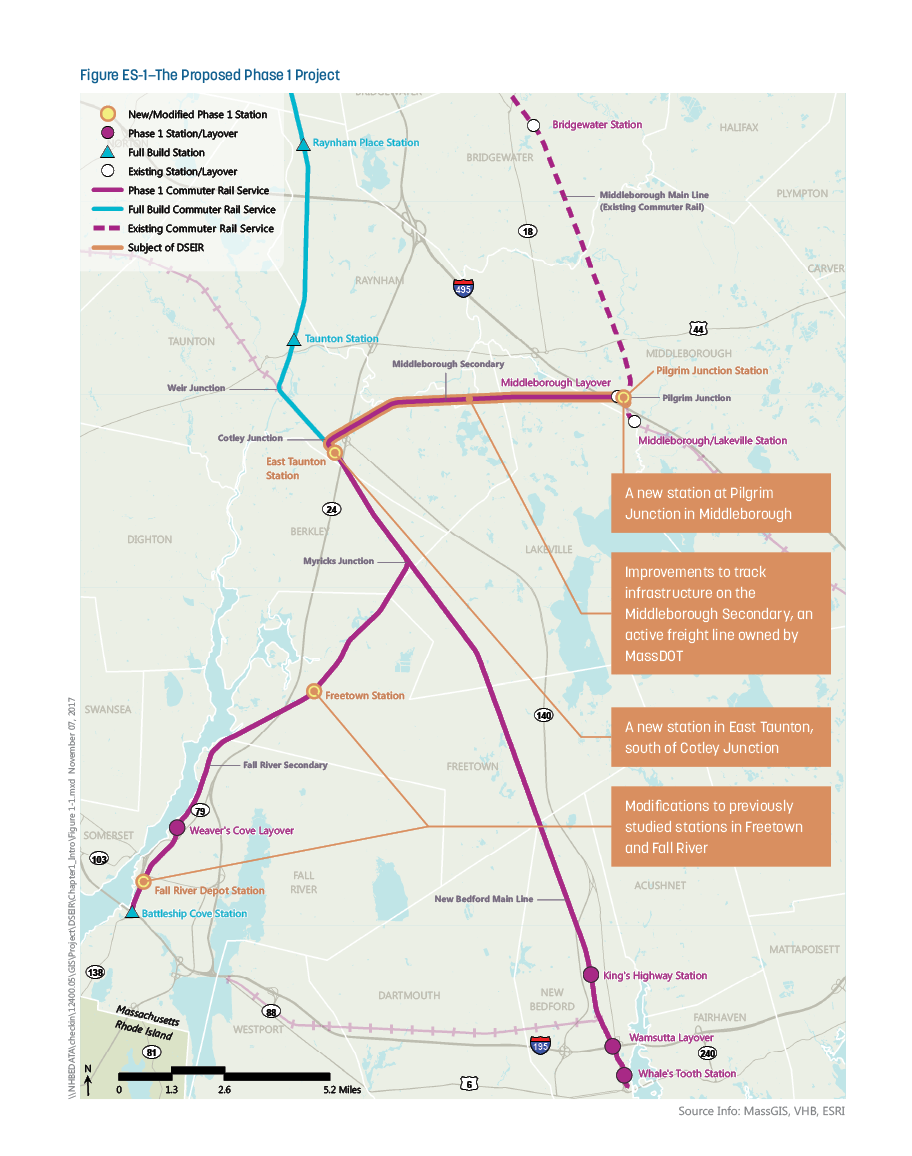 MIDDLEBOROUGH-Phase 1
Construct the Southern Triangle (Cotley South to New Bedford and Fall River)
Upgrade the Middleborough Secondary (currently used by freight trains)
New station in Middleborough
Extend Middleborough/Lakeville diesel service to New Bedford and Fall River 
Anticipated service to start in Late 2022  
STOUGHTON ELECTRIC-Full Build
Advancing preliminary design
[Speaker Notes: How about new station in East Taunton; how about – begin Phase 1 Service in 2022? Put date for Stoughton Electric in comparison]
Why is MassDOT Proposing to Build Phase 1 Now?
Provides commuter rail to the region in 2022
One-seat ride from New Bedford and Fall River to Boston
Cost of the Stoughton Full Build has increased to $3.2B while design and construction timeline lengthened
No wetland variances required for Phase 1
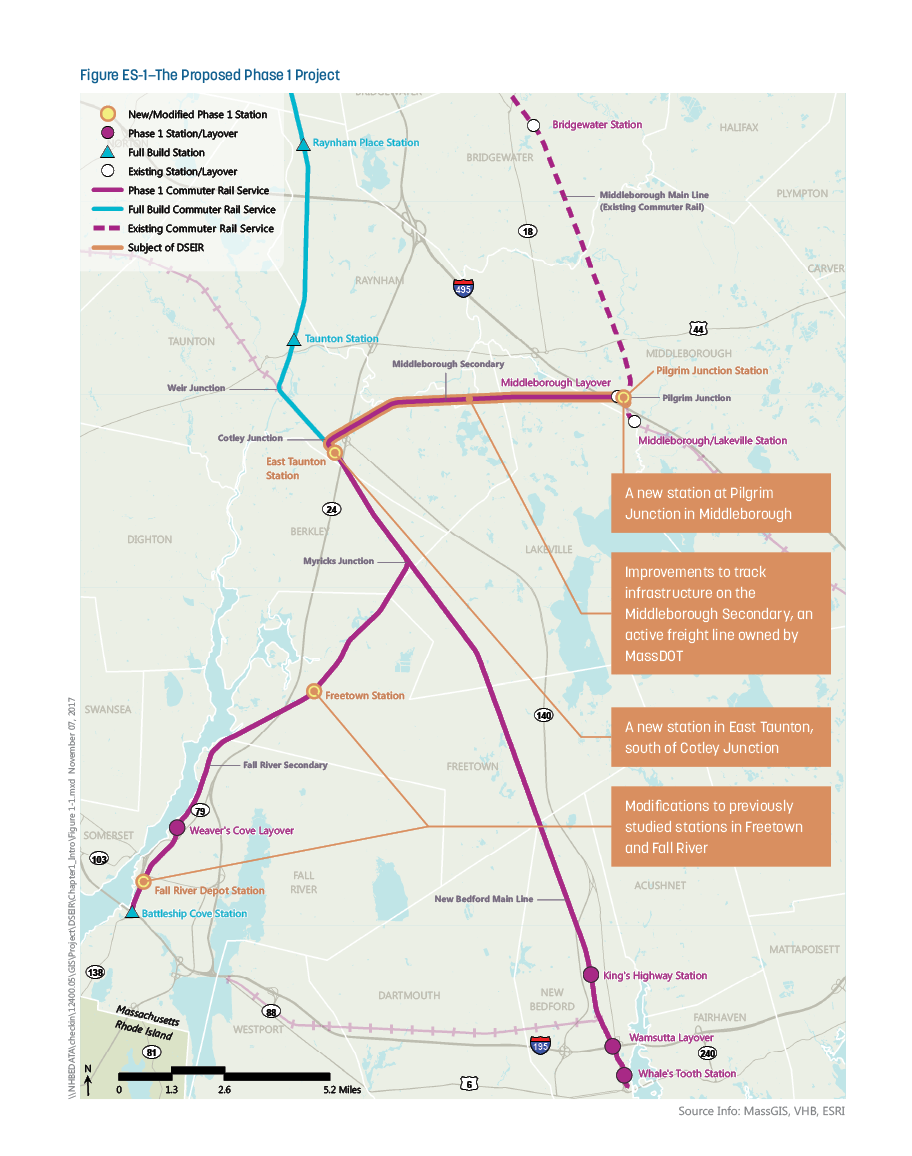 [Speaker Notes: How about new station in East Taunton; how about – begin Phase 1 Service in 2022? Put date for Stoughton Electric in comparison]
What are the Benefits of Phase 1 Construction?
Provides earlier service for the South Coast region
Catalyzes air quality, economic and smart growth benefits much sooner as detailed in the DSEIR
Uses active rail lines owned by MassDOT
Phase 1 will build 56% of the rail miles needed for the Full Build
Avoids major wetlands impacts 
Foundation for Stoughton Electric Service and provides service while Full Build complexities are addressed
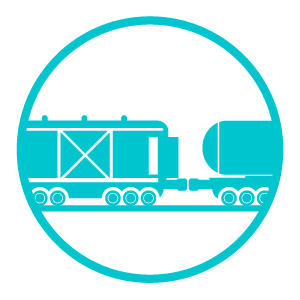 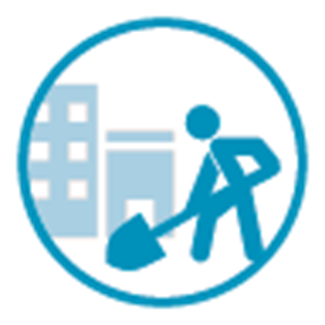 [Speaker Notes: Or put dates here]
What are the Benefits of Construction Phase 1?
Safety upgrades include PTC, signal and grade crossing improvements
Accomplishes MassDOT/MBTA goals for State of Good Repair
Upgrades to be used by existing freight services
Provides resiliency for Taunton River Bridges during 100-year storms for Full Build
New station in Middleborough provides opportunity for year-round Cape Service
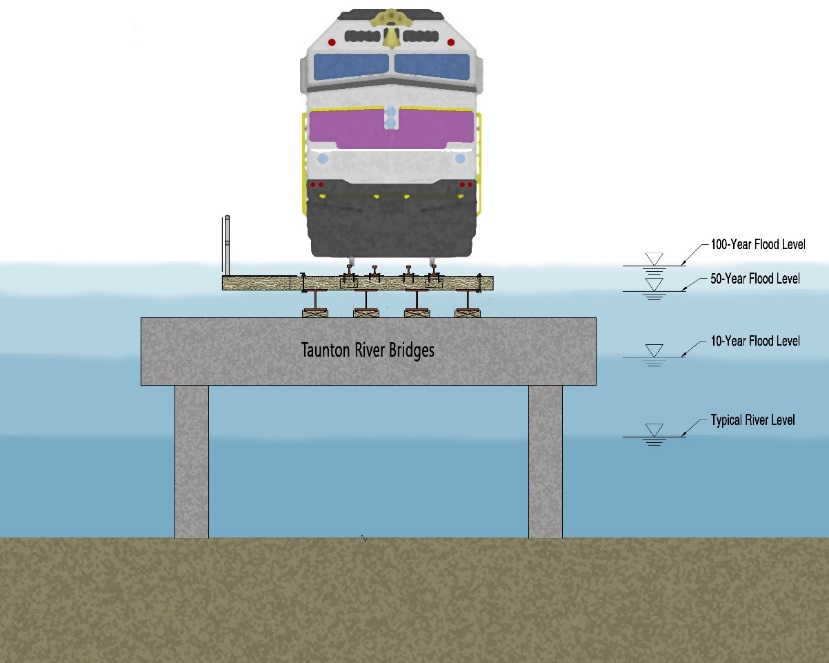 How Did MassDOT Arrive at the Phase 1 Alternative?
Through a thorough analysis detailed in the DSEIR Ch.2, MassDOT screened seven service alternatives on the following factors:
One-seat ride from New Bedford/Fall River to Boston
Minimal environmental impacts
Efficient train operations
Stage for future Cape Service
Passenger service in 2022
What Elements are Included in Phase 1?
Extend existing Middleborough/Lakeville service using diesel-powered trains to New Bedford and Fall River
Reconstruct 17.3 miles of New Bedford Main Line and 11.7 miles of Fall River Secondary (common to both Phase 1 and Full Build
Upgrade existing Middleborough Secondary track from Pilgrim Jct to Cotley Junction (7.1 miles)
Construct 2 new layover facilities
Construct 6 new stations
[Speaker Notes: Move to the end]
Phase 1 DSEIR Elements Not Previously Studied
New station at Pilgrim Junction
Improvements to track infrastructure on Middleborough Secondary
New station in East Taunton, South of Cotley Junction
Station modifications to previously studied stations in Freetown and Fall River
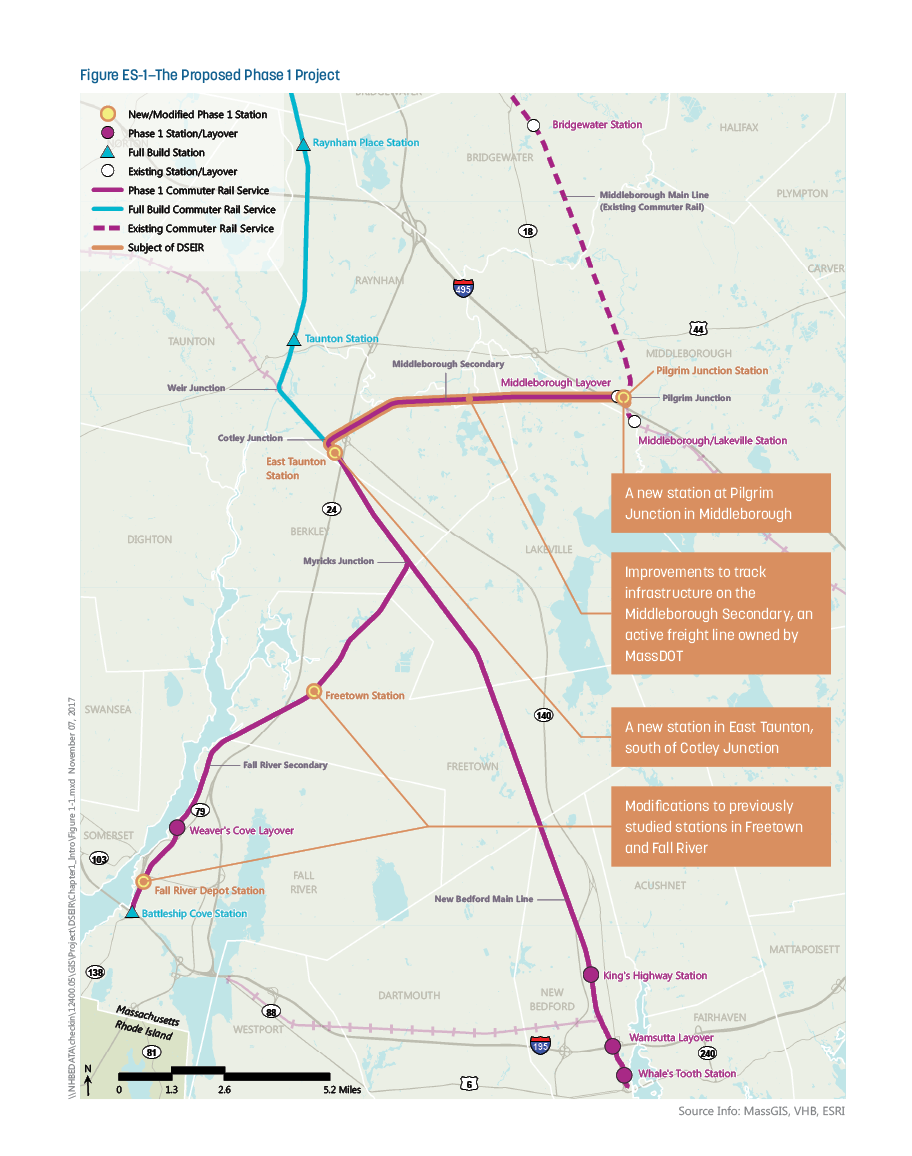 [Speaker Notes: Move to the end]
How Often Will the Trains Operate?
13 round trips per day to the South Coast (26 total trips)
3 peak period trips to/from the terminal stations of Fall River and New Bedford
3 to 4 off-peak period trains to Fall River and New Bedford
[Speaker Notes: Move to the end]
What are the Average Trip Times?
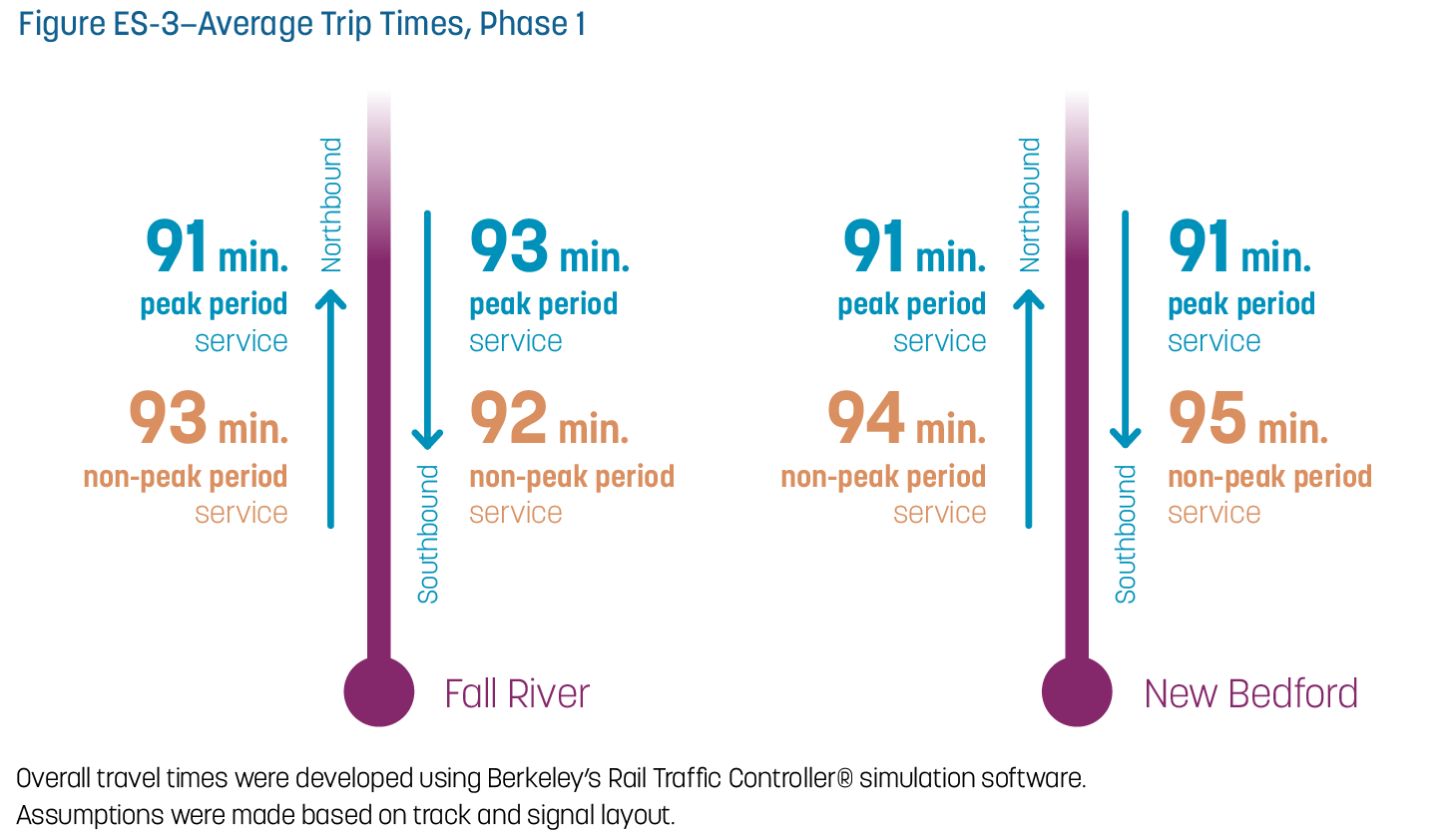 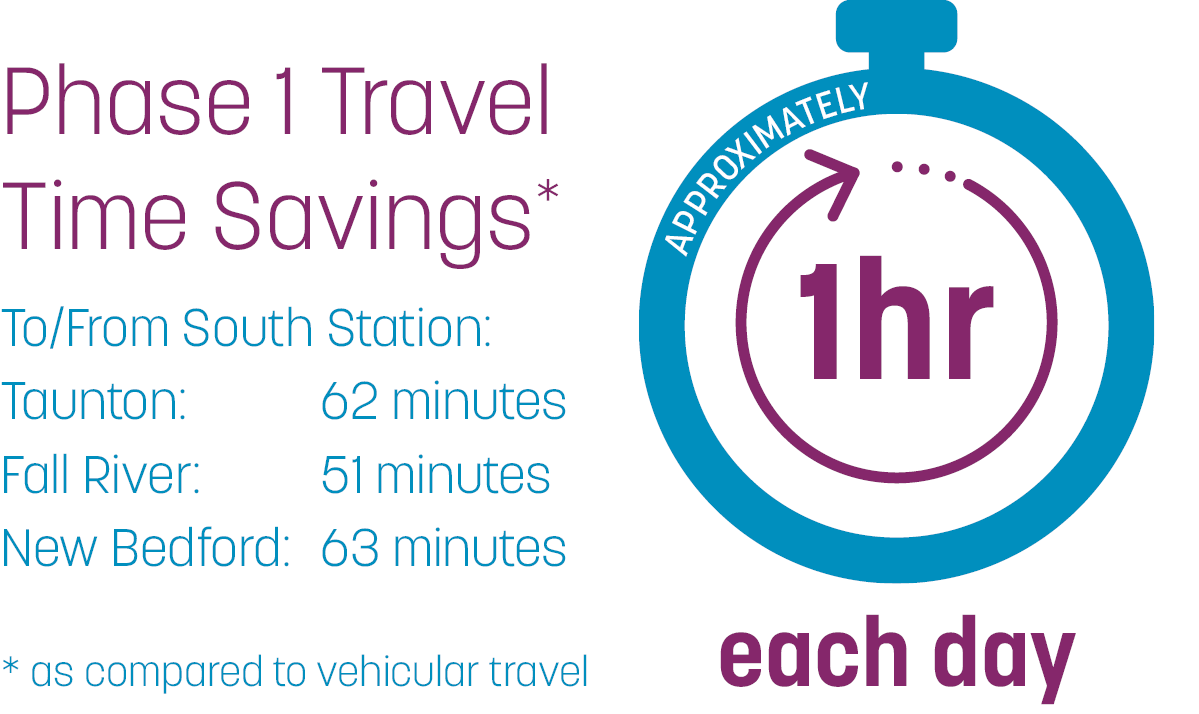 Ridership Projections
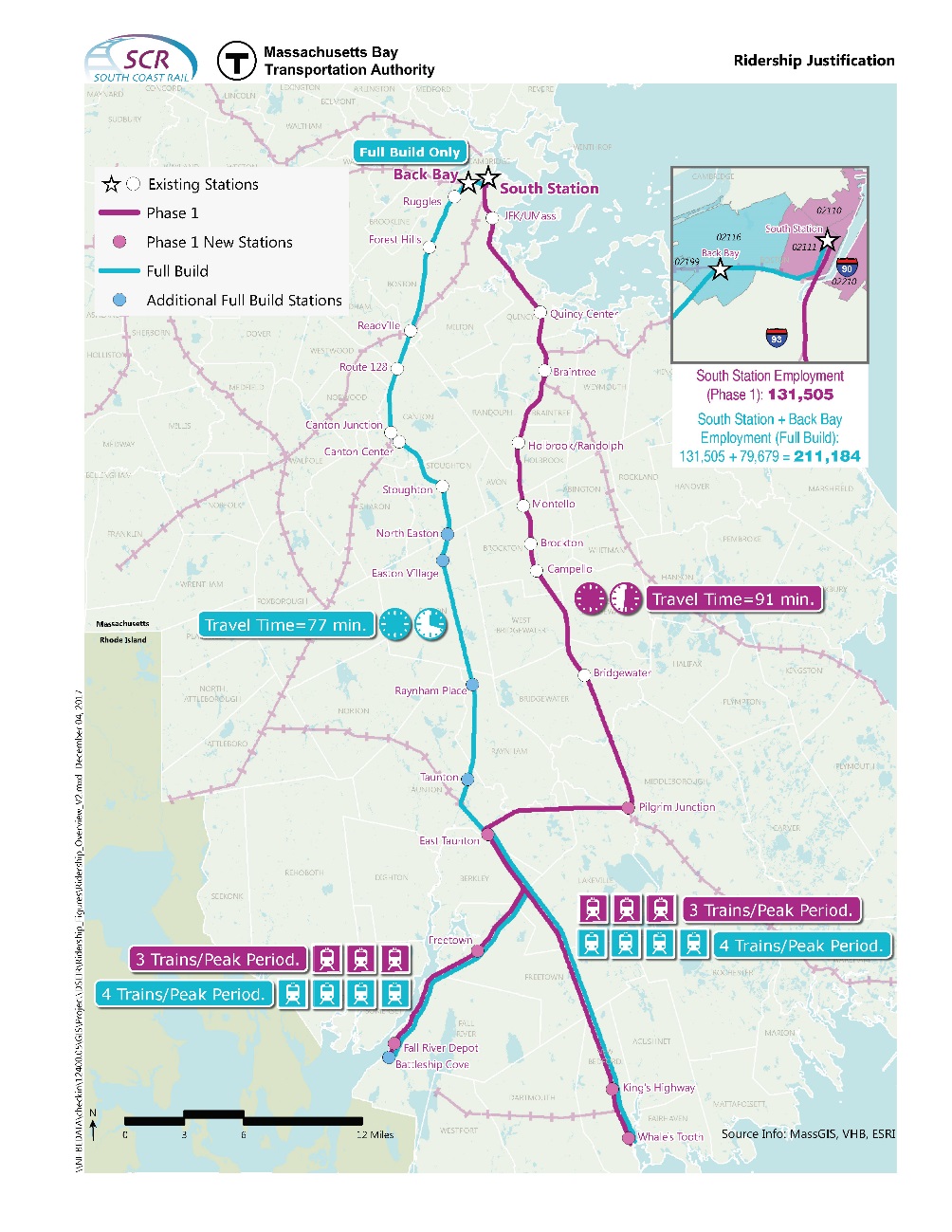 * Boardings at new stations are a combination of both new riders and those diverted from existing MBTA commuter rail stations.
Changes from 2011 to 2017 Analysis included:
Updated CTPS baseline commuter rail counts to reflect current use of MBTA system
Population growth changes (previously 17 percent for the region, now 6-7 percent)
Ridership Details
*Fall River Depot is projected to have less than 60% of riders park at the station.
Ridership for Phase 1
Daily one-way trips – 3,220
One-way trips per year – 837,200
Ridership at new stations in Phase 1 will be 41% of Full Build ridership for 1/3 the cost.
Reduction in Vehicle Miles Traveled – 66,400
One-way trips before Full Build completed – about 7 million
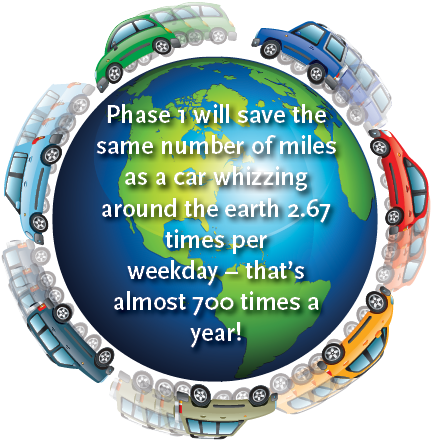 How Were the Number of Riders Estimated?
CTPS performed ridership analysis using the FTA approved ridership model
Ridership model was refined specifically for the South Coast study area using MPO travel model and statewide model
[Speaker Notes: Move to the end]
Air Quality
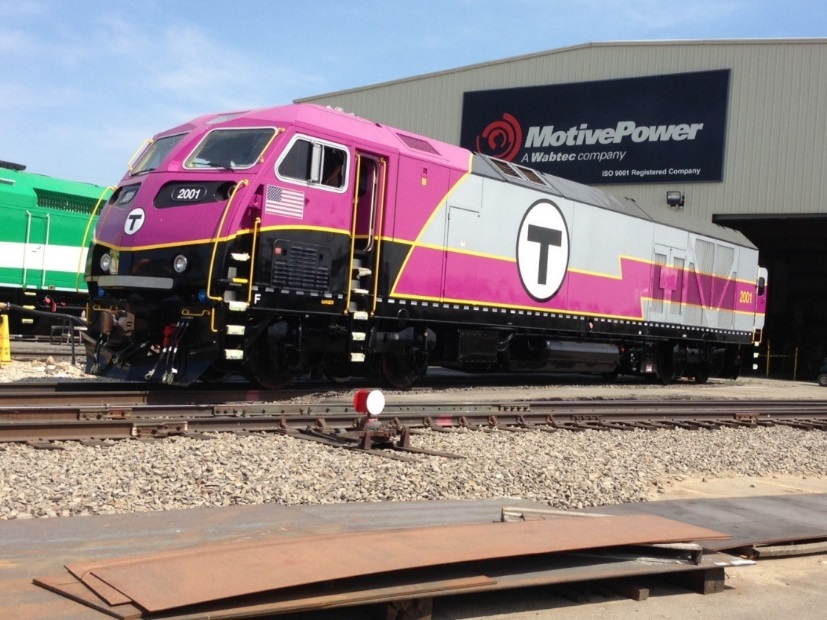 [Speaker Notes: This seems a bit lost – and I don’t think the proposal says we are using diesel for Phase 1?]
Environmental Justice
Phase 1 serves 72% of the EJ population served by Full Build
Train service is important to this region because
21% of Fall River residents do not have cars
22% of New Bedford residents do not have cars
EJ Population within 1/2 mile of stations:
86% of population served by New Bedford Whale’s Tooth station is EJ
>50% of population served by Fall River Depot is EJ
What will MassDOT do to Mitigate Impacts?
Traffic intersection upgrades, modifications
At-grade crossing improvements
Increase resiliency and climate adaptation through design
Wetland mitigation 
Comply with water quality standards
Noise mitigation
Technical assistance grants to municipalities
[Speaker Notes: Move to the end]
How will MassDOT Help Communities Plan?
Technical Assistance previously completed
More than 125 projects
Projects involving over twenty (20) communities
Coordinated with the local regional planning agencies
Studies included supporting:
Updated zoning maps
Transit Oriented Development concepts at proposed stations
New sections of the Smart Growth /Smart Energy Toolkit
Bike/Ped path projects
Housing production plans
$200,000/year for design in the next several years
[Speaker Notes: Move to the end]
How Much will Phase 1 Cost?
Capital Cost – Phase 1: $935M (service in late 2022)
85% of cost is for the Southern Triangle
More than $800M will go toward $3.2B Full Build
Escalation savings offset cost for Middleborough Secondary improvements
Saves $153M in escalation costs by building Southern Triangle sooner
Capital Cost – Full Build: $3.2B (service no sooner than 2030)
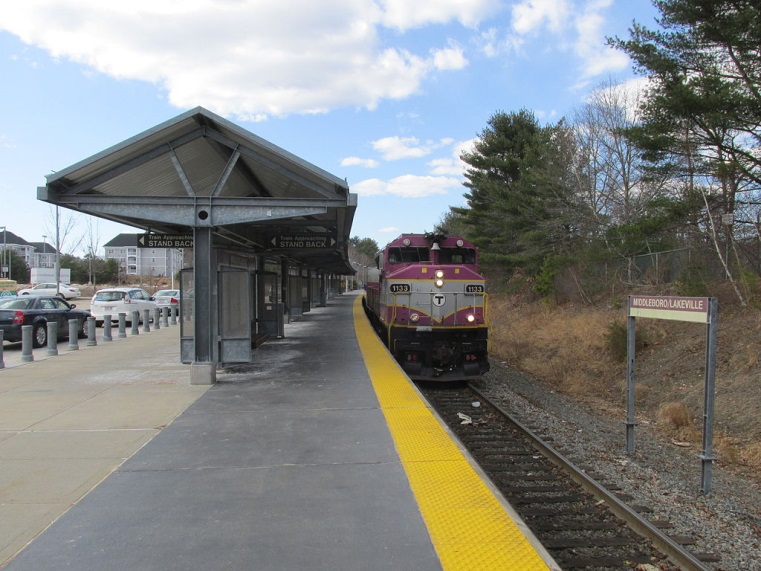 Non-Phased and Phased Program Costs
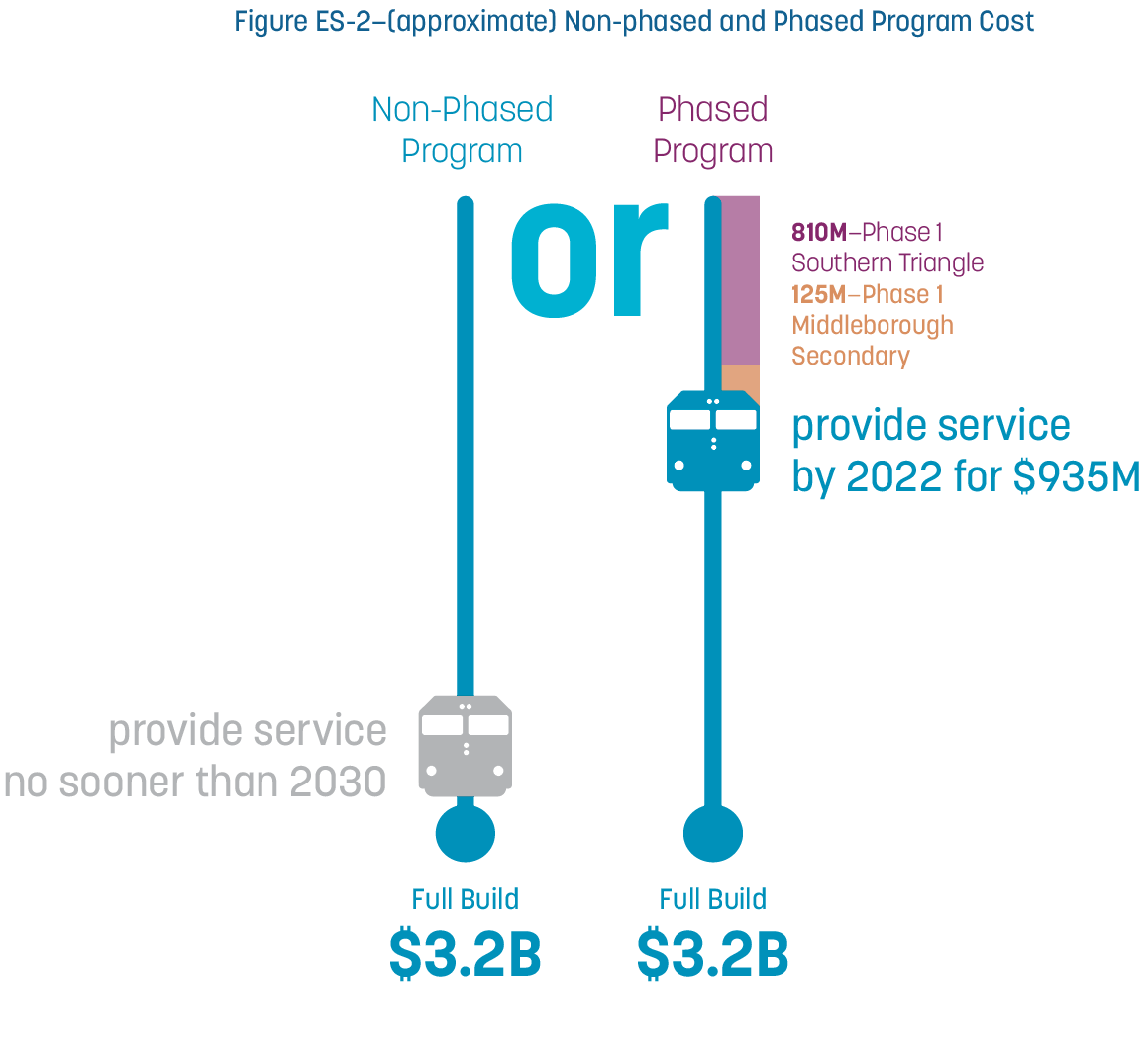 Same cost for earlier start of service
Phase 1 Schedule
[Speaker Notes: Is this final? Move to the end]